Creative Confidence
Presented by Alka Nath

Team: Sukhi Gulati, Lawrence Murata, Julie Ni
Overview
Our Mission
What Changed
Revised UI
Three Tasks & Our Prototype
Tools Used, What Worked
Summary
Our mission is to create a private space which encourages spontaneous ideation, so people can exercise their creativity by generating new ideas and thoughts, which they can later connect and associate
What Changed?
[Speaker Notes: So before, our focus was on association.]
Association versus Ideation
Before: Association was the main focus
Now: we want to focus on spontaneous, prolific ideation
Reminders to log
[Speaker Notes: even the d school says that a good brainstorm isn’t the one with the best ideas-- it’s the one with the most! How can you make associations if you don’t have things to connect? Our app encourages people to take down new ideas/observe things around them and provides users a means to save those ideas and view them at a later time. We will still have the ability for people to associate ideas, but using the feedback from nicole, and actually all of our users, we will be recording in reminders to ideate and generate ideas. We got feedback that if our app was useful, and had little prompts that “weren’t annoying”, then users would appreciate little reminders to check into the app. The app will still have the feature where it, when prompted, will randomly display two ideas (not based on any algorithm) to allow the user to draw his/her own connections.]
Random Mapping
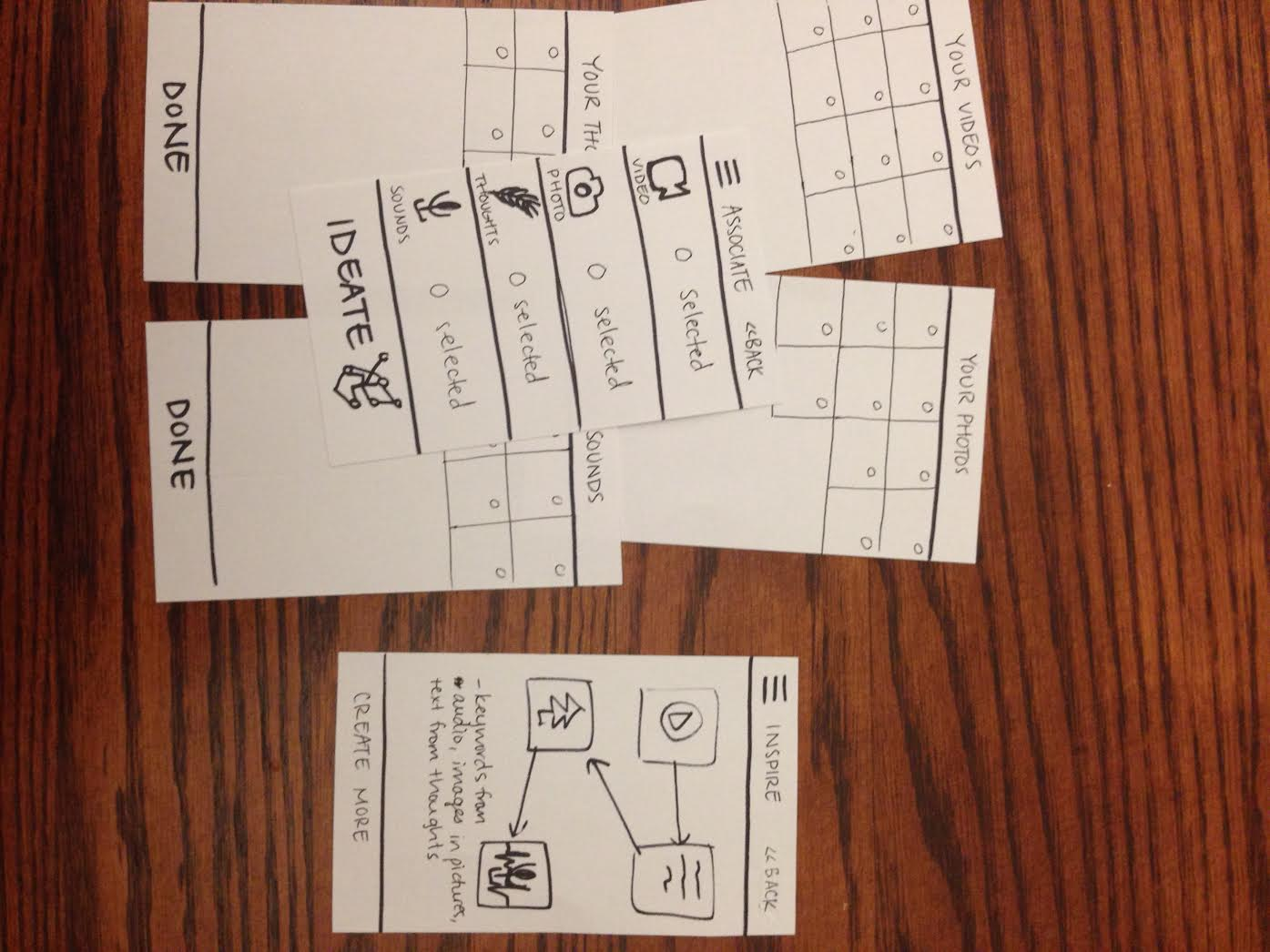 Speaking of association...
No algorithm
Randomly pair elements
                               
                                 BEFORE  --->
[Speaker Notes: The main difference in the newly revised version is that there is no algorithm, no mapping, just random. This supports the fact that idea generation/novelty comes not from drawing two things that already are connected together, but two things that may not share any similarities whatsoever. Plus implementing an app that parsed notes, audio, and somehow generated connection via visual cues on the photos and audio seemed incredibly difficult]
Let Users Draw Connections
“Inspire” wasn’t intuitive
Users wanted to group ideas themselves as well
Reflected in UI as well
                               
                               BEFORE  --->
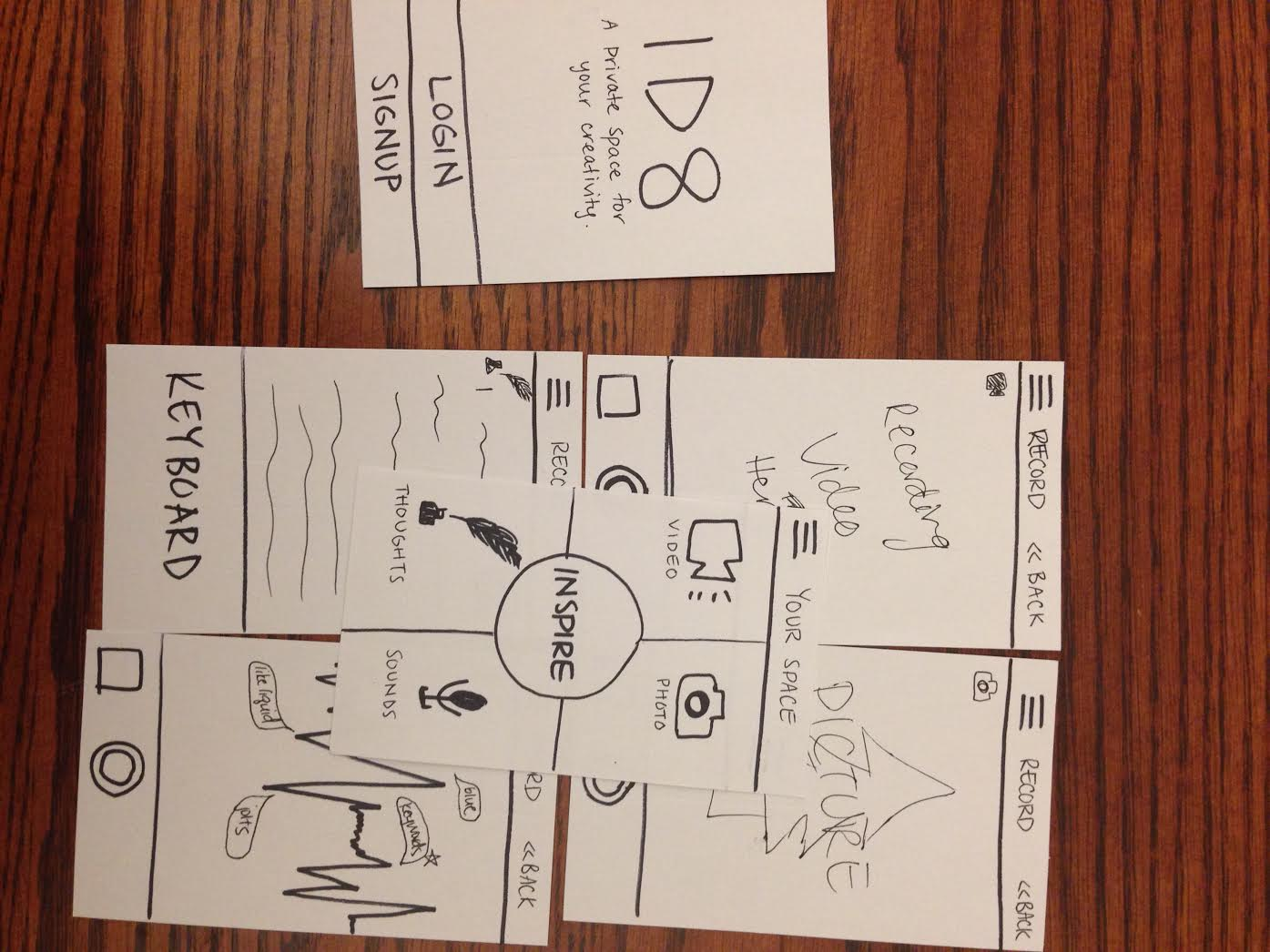 [Speaker Notes: The main difference in the newly revised version is that there is no algorithm, no mapping, just random. This supports the fact that idea generation/novelty comes not from drawing two things that already are connected together, but two things that may not share any similarities whatsoever. Plus implementing an app that parsed notes, audio, and somehow generated connection via visual cues on the photos and audio seemed incredibly difficult]
UI Changes - BIG
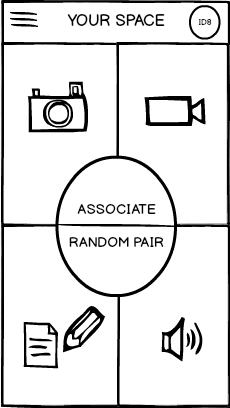 Removed text 
Center button no longer “Inspire”, but serves two functions
[Speaker Notes: Removed as much text as possible - tradeoff of understand versus cleanliness. Like on the main page you can use the use of icons in the four boxes, but even with small things like the “back” button, we took out the word back and made it an arrow.

The center button, getting the feedback from users, now has two functions. One is the random pairing, where the app will randomly pair two entries. This is also a big UI change because we didnt have this function at all before. We also talked about whether we should make this center button a circle or not-- we played with the idea of a diamond, two long rectangles, and even a square in the middle, but we felt like nothing had the creative feel of a circle. When you’re brainstorming or circling things or even doodling, we just felt like the circle was more associative with creativity. Plus it matches the logo.

The associate function also changed. Instead of making it only accessible from the settings in the three lines at the top, we made it accessible from the center home page. This made sense to us because we didn’t understand why one of the main functional components of the app wasn’t only accessible from the side.]
UI Changes - BIG
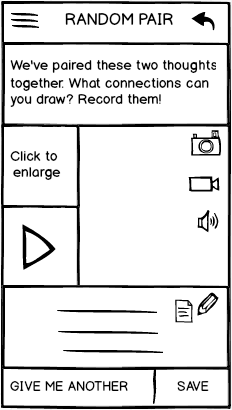 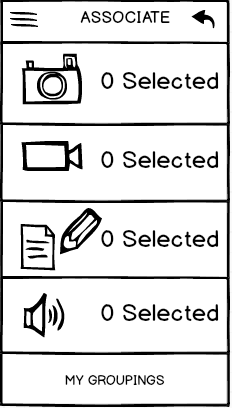 Entire interface to “associate” now!
[Speaker Notes: Removed as much text as possible - tradeoff of understand versus cleanliness. Like on the main page you can use the use of icons in the four boxes, but even with small things like the “back” button, we took out the word back and made it an arrow.

The center button, getting the feedback from users, now has two functions. One is the random pairing, where the app will randomly pair two entries. This is also a big UI change because we didnt have this function at all before. We also talked about whether we should make this center button a circle or not-- we played with the idea of a diamond, two long rectangles, and even a square in the middle, but we felt like nothing had the creative feel of a circle. When you’re brainstorming or circling things or even doodling, we just felt like the circle was more associative with creativity. Plus it matches the logo.

We also changed the UI of the associate function. So firstly, Instead of making it only accessible from the settings in the three lines at the top, we made it accessible from the center home page. This made sense to us because we didn’t understand why one of the main functional components of the app wasn’t only accessible from the side. Then we didn’t have the random pair at all so we had to create the UI for that. It’s in it’s first stages of iteration]
UI Changes - Small
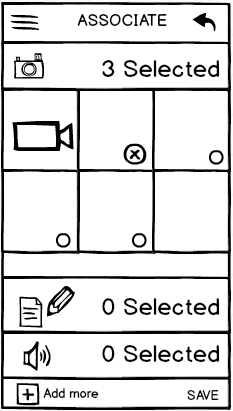 “Back” button 
Accessibility of certain elements (photo/video, association elements at the same time, settings -- less clicks) 
Add NEW ideas to old
ID8 logo?
[Speaker Notes: So some of these things I talked about before, but a lot of the small changes were just adding icons in wherever we could see a chance. So these four icons on the front page are pretty much universal throughout the app and they make use of heuristics that we see pretty much on a daily basis. so we tried to be as visual as possible with a minimal onboarding period.

Then we also tried to make everything a lot more accessible from certain places. For example if I clicked into the camera, why shouldn’t I be able to access the video just as quickly? So things like that, we just wanted to minimize clicks to access functionality. so we used gestures and swiping to access certain similar things. Also you guys saw but on the “Associate” section, we made the different elements (photo vid, etc) all avaiable to select from the same place, instead of making the process two extra clicks to accomplish the same thing. it quickens up time and we got feedback that if we used color appropriately then we would nail this section.

OH another thing that we got feedback on for the association was with editing-- what if people wanted to add ideas they thought of while they were grouping?? What would be the point if you had to go all the way back to the camera, take a piccy and then come back to the grouping or edit your groupings to do so. So we added that feature

The last thing that was a tradeoff that we talked about was forgoing the ID8 on any page but the main page, because of the white space that it took up. However this is not good branding so we have to figure out a new way to fix this.]
3 Tasks
Task 1: Integrate Creativity
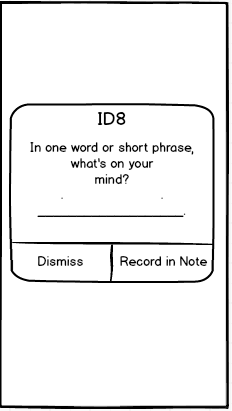 Prompt users to create!
Goes hand in hand with mission statement
[Speaker Notes: Simple Task: Integrate creative thinking into people's daily lives

The scenario of how to accomplish this task:
Prompt users to record ideas via alerts/reminders
At random hours of the day send these reminders

The thing with this is that, like we said in our mission statement, we want to have a private and integrated space for users to have spontaneous idea generation. However, this does not come naturally to everyone, so these reminders will do the trick for everyone]
Task 2: Increase confidence with which people can express ideas
Creativity requires confidence
Private space
No option to share or collaborate
[Speaker Notes: How can we do this?
Make the app a private space for personal creative growth without outside judgement
Have no option to share ideas, nothing for group work, or team brainstorming

A lot of the creative process is collaborative. But before you can feel comfortable sharing your ideas with other people, you have to feel comfortable sharing them with yourself. or even being able to express them. Right now, a lot of what people do is simlutaneous generate and evaluate ideas. That’s not how you build creativity, and if most people don’t know that that’s how you dont build creativity, then giving people a means to collaborate and share will only slow the process of individual creative growth.]
Task 3: Facilitate creativity thru generation of new ideas
Association! - Self and Random pair
Galleries of saved ideas
Draw conclusions among all the recordings
[Speaker Notes: App will save a gallery of collected ideas (audio, text, visual) so user has a record of everything he/she thought of, wanted to remember for later
The app will pull, at random, two ideas/recordings and display them on the screen
The user will then think about how the two ideas relate and find his/her own connection between the two
They can save their created association as an idea for later]
Task 1: Record
Task 2: Increase confidence with on- the- go ideation
Task 3: Facilitate creativity thru generation of new ideas
https://www.flinto.com/p/0ec262cd
Tools Used
Balsamiq
Flinto
What Didn’t Work
Flinto didn’t have gestures so it was a lot of clicking
No color - didn’t feel completely authentic
Sometimes navigation got complicated, was hard to do everything needed
Functionality
What Worked
Balsamiq had great libraries! Was easy to use
Love the use of the “Back” navigation on Flinto -- saved a lot of making extra screens for each
Summary
We changed mission statement
Tried to make app more visual
Lessed potential clicks
Added in functionality with “Random Pair”